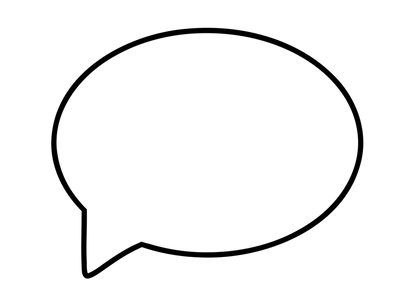 마셔 주실 꺼죠…? ♥
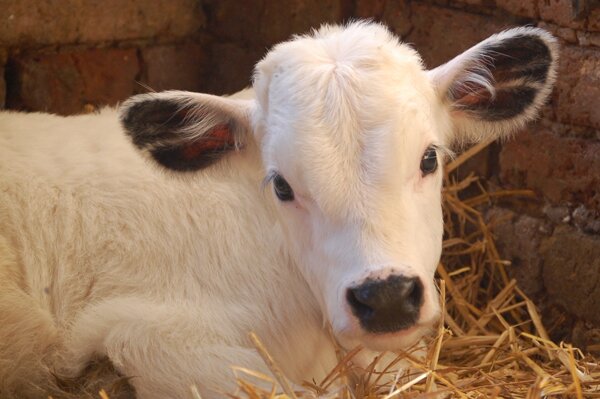 안티우유 대응 전략

우유에 대한 부정적 오해를 반전시켜 우유, 유제품 소비 확대 방안
치즈조 21.12.09
한국낙농유가공기술원 _ 조별발표
2021년12월09일 치즈조 
주제: 안티우유 대응전략-우유에 대한 부정적 오해를 반전시켜 우유 유제품 소비를 더 확대할 방안
현황 및 문제점
가
나
다
대책 [단기적 대책]
대책 [장기적 대책]
우유를 먹어야하는 이유
감사합니다.